点击添加标题
添加标题
添加标题
标题数字等都可以通过点击和重新输入进行更改，此处建议10号字，1.3倍字间距请点击此处添加文本信息
标题数字等都可以通过点击和重新输入进行更改，此处建议10号字，1.3倍字间距请点击此处添加文本信息
添加标题
添加标题
添加标题
标题数字等都可以通过点击和重新输入进行更改，此处建议10号字，1.3倍字间距请点击此处添加文本信息
标题数字等都可以通过点击和重新输入进行更改，此处建议10号字，1.3倍字间距请点击此处添加文本信息
标题数字等都可以通过点击和重新输入进行更改，此处建议10号字，1.3倍字间距请点击此处添加文本信息
更多精品PPT资源尽在—PPT宝藏！
www.PPTBZ.com
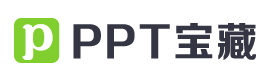 [Speaker Notes: 模板来自于 http://www.ypppt.com]